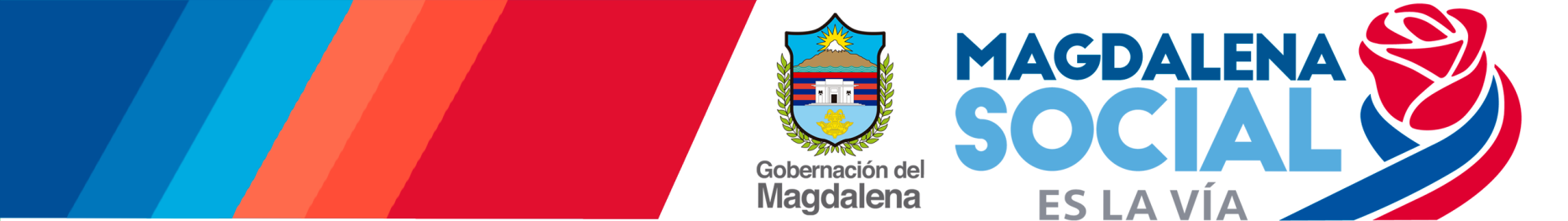 GOBERNACIÓN DEL MAGDALENASECRETARÍA DE EDUCACIÓNDIRECCIÓN DE CALIDADOrientaciones para desarrollar la Ruta de Calidad Año 2019
ROSA COTES DE ZÚÑIGA 
Gobernadora

EDUARDO ALBERTO ARTETA CORONELL
Secretaria de educación

NELLY BARROS CERCHIARO
Directora de Calidad
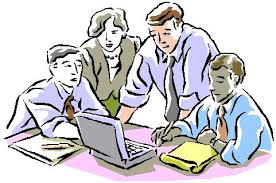 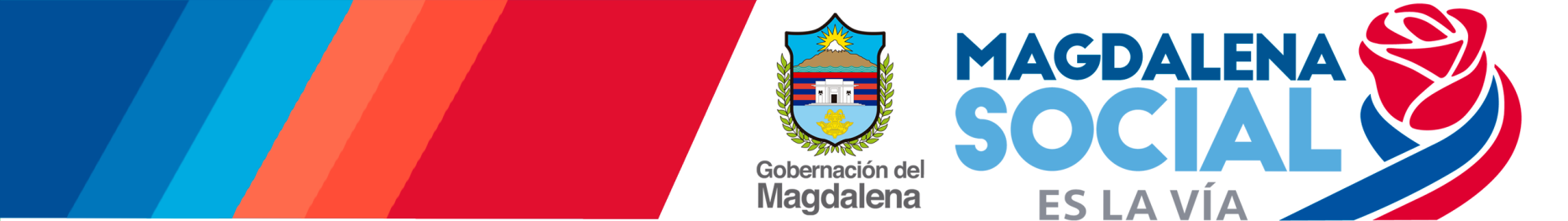 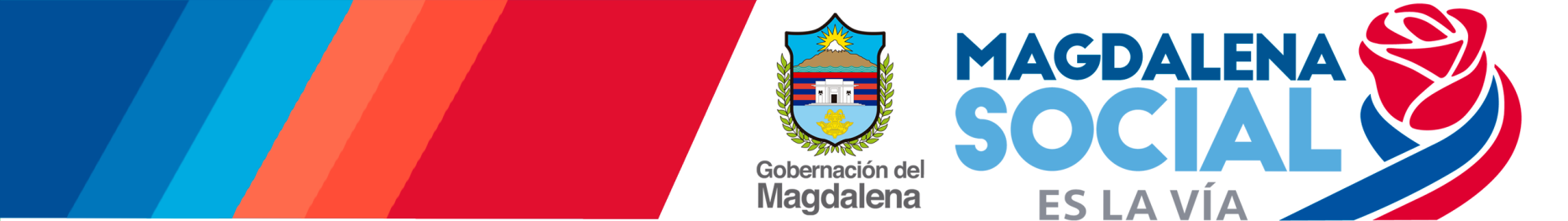 REUNIÒN DE DIRECTIVOS DOCENTES Mayo 2019Principales Acciones y Metas del año Escolar 2019
El sueño que nos proponemos lograr: Educación de la mejor calidad con equidad 

Meta a largo plazo: El Departamento del Magdalena entre los 10 primeros  más  educados del País   en 2025
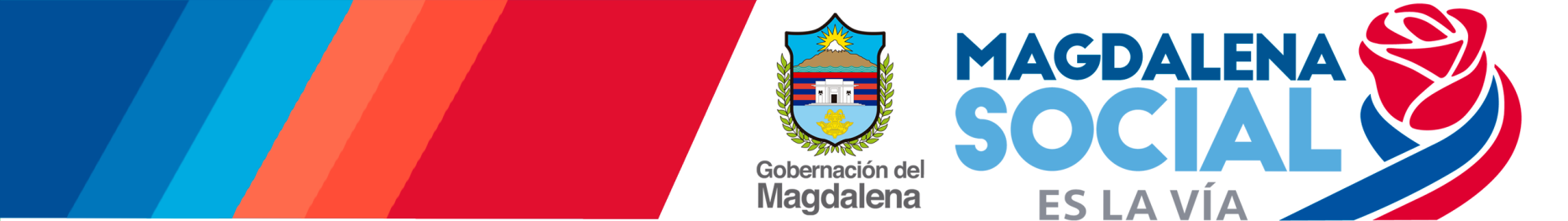 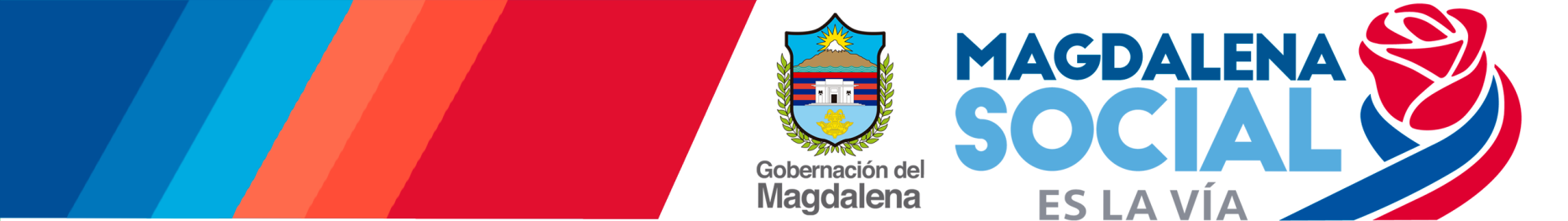 Subproceso D01.03 Autoevaluación institucional-100% de las IED con su PMI, ajustados como resultados de sus diferentes evaluaciones _100% las IED diligencian y analizan su quehacer institucional siguiendo estrictamente el formato de autoevaluación institucional. Guía 34.*Se continuará aplicando el formato de evaluación y seguimiento 100% de EficienciaPROCESO D02 MEJORAMIENTO_100% de las IED con su PMI, ajustados como resultados de sus diferentes  evaluaciones - 12 IED Implementan el Proyecto “Construyo mi Proyecto de Vida”- 15 IED Implementan el Proyecto “todos Unidos por el Buen Trato”
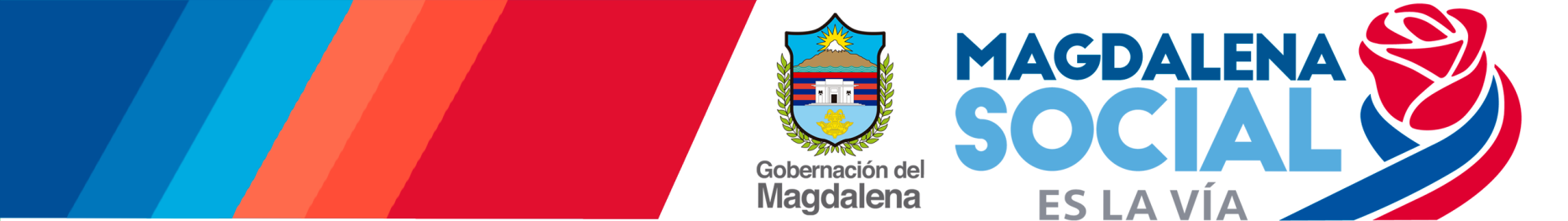 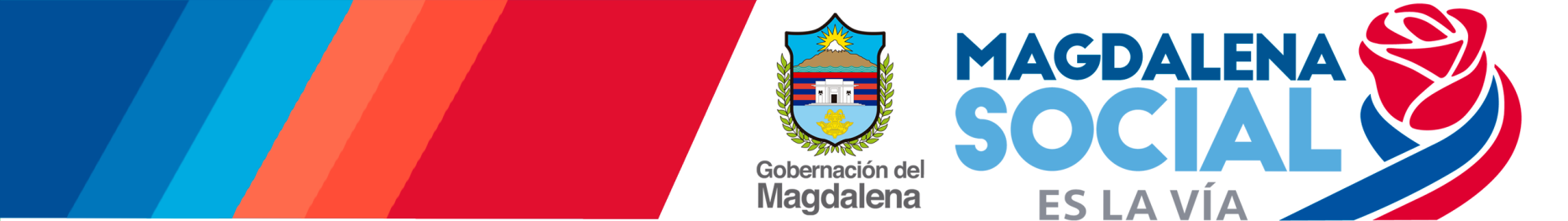 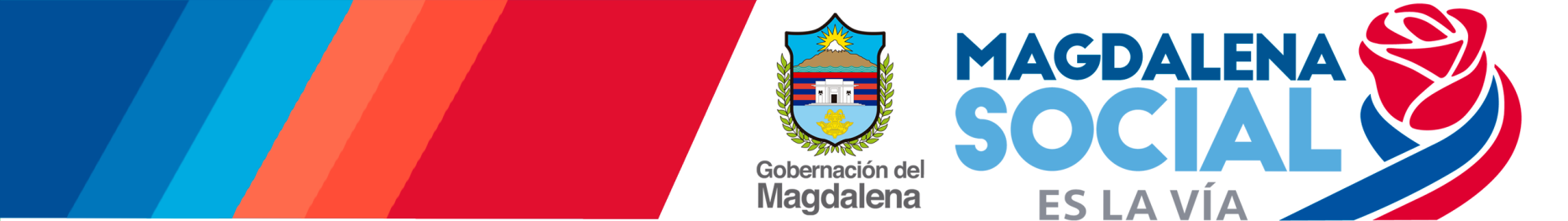 *_350 Estudiantes de Media ingresan a la Educación Superior*_100% de IED en Plan DPTAL  « Magdalena, lee, escribe y cuida el Ambiente».*_35 IED con Proyectos Ambientales implementados
*_40 IED articuladas con el SENA 

*_320 Sedes incorporan la IEP  a su PEI

*_Realización de un Foro Educativo Departamental Tema: “El Bicentenario de la Independencia”
*_Realización de 4 Foros Subregionales sobre el Decreto 1421 de 2017   Inclusión Educativa. PIAR - DUA
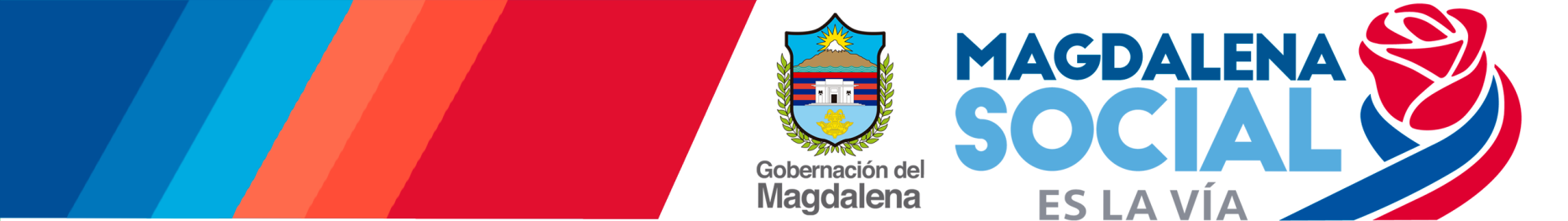 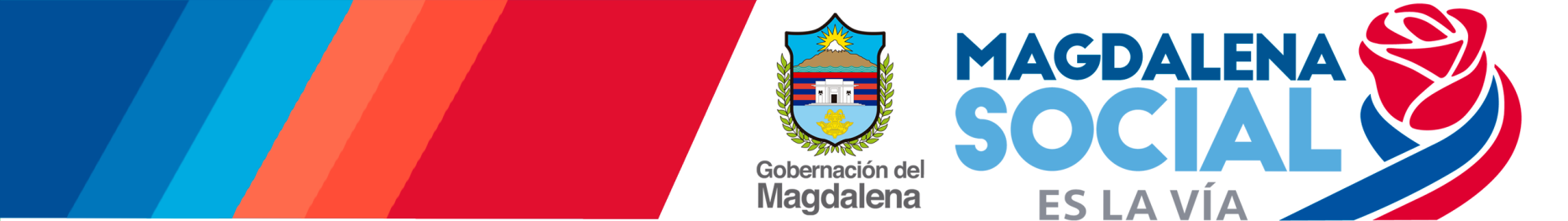 Apreciados Rectores  y Rectoras, recordamos estos importantes aspectos: 1. Elaborar y hacer seguimiento al Plan de Acción del Año 2019 teniendo en cuenta el Calendario Escolar, y las propuestas de la Comunidad Educativa. 2. Análisis de los resultados de las distintas Evaluaciones: Estudiantes (Internas y Externas) Docentes y Autoevaluación Institucional.3 .Elaborar y hacer seguimiento al Plan de Mejoramiento Institucional PMI, con base en los análisis de los resultados de las distintas evaluaciones: de Estudiantes, tanto internas (SIEE) como externas SABER ( 3, 5, 11.) la evaluación de Docentes y la Autoevaluación Institucional.4. Alinear SIEE con Sistema de Evaluación por Competencias Tipo ICFES
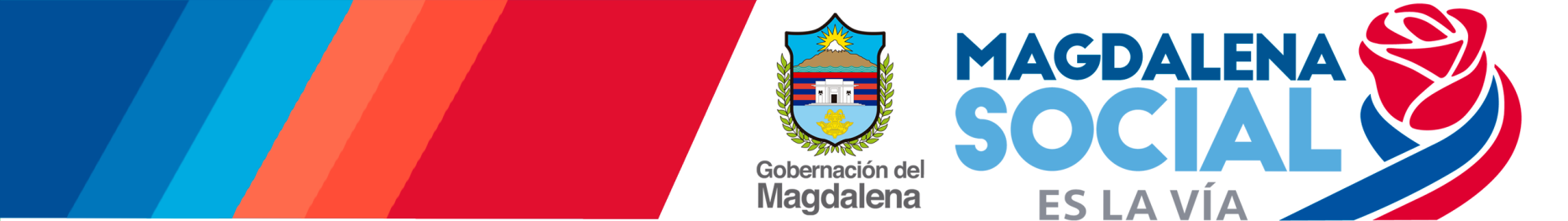 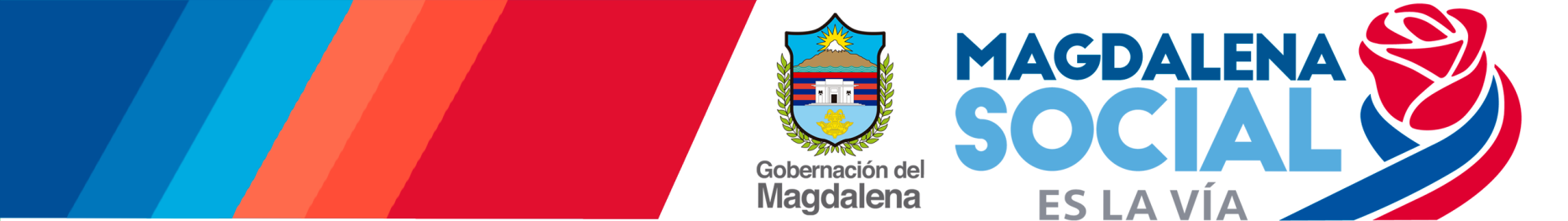 5. Plan Operativo Anual de Inversiones POAI  en armonía con los dos anteriores.6. Socialización y análisis de la Caja del Siempre Día E7. Enviar los documentos anteriores a la SED acompañados de los informes de PEI Resignificado, y Manual de Convivencia actualizado8. Realizar la Rendición de Cuentas a la Comunidad Educativa. 9. No olvidar remitir la información sobre el Gobierno Escolar cuando hayan realizado el proceso democrático:Consejo Directivo, Consejo Académico, Personer@, y además Comité de Calidad o Equipo de Gestión Institucional
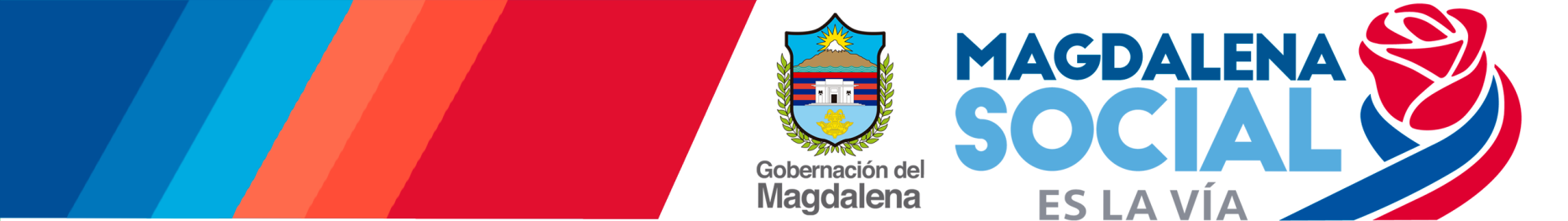 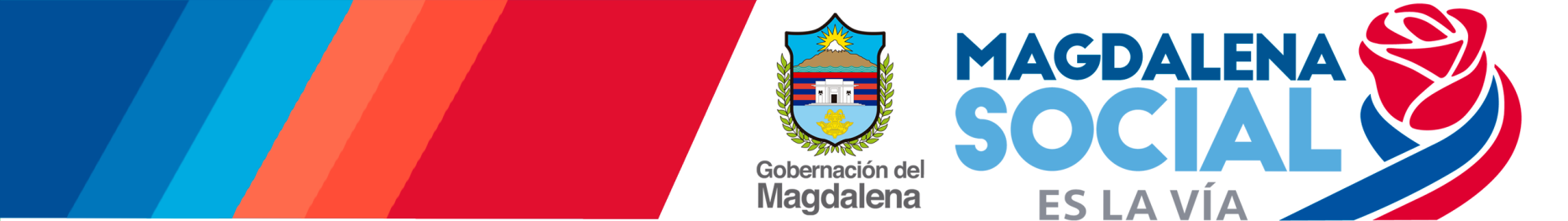 10. Revisar periódicamente los libros reglamentarios de planificación pedagógica de los Docentes.11.Planificar visitas de acompañamiento a todas las Sedes adscritas a la IED para fortalecer el proceso de integración entre estas, desarrollando el Sentido de Pertenencia y la administración equitativa.
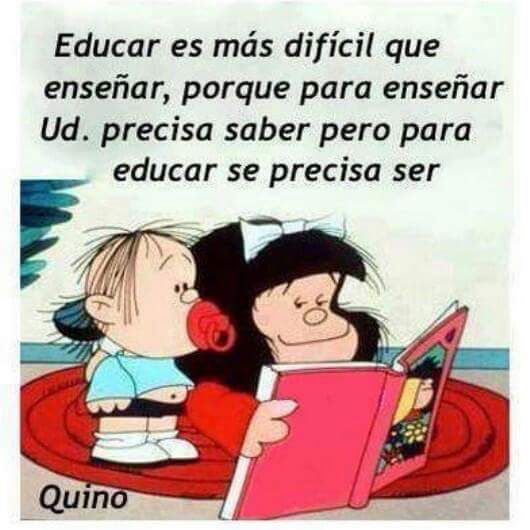 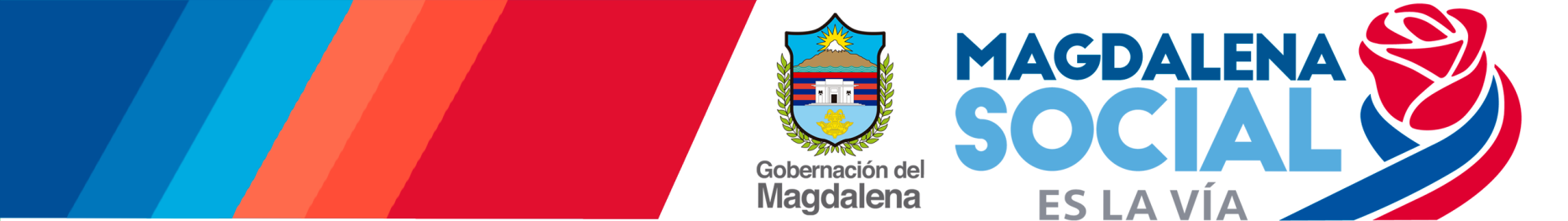 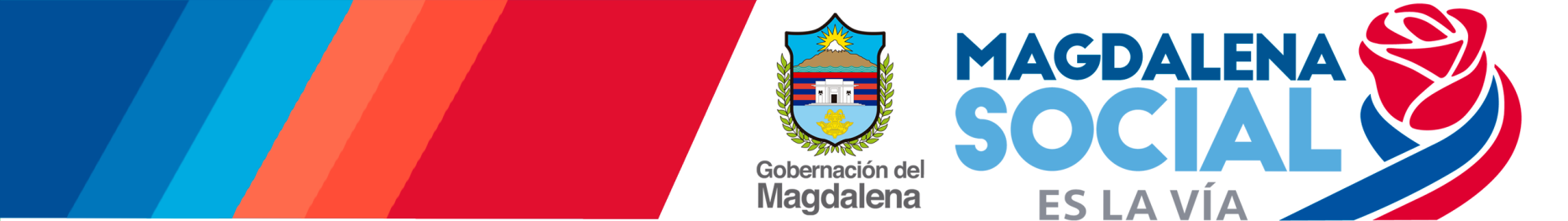 Planes, programas y proyectos de Calidad:1.«Todos a Aprender” PTA.2. Plan Departamental de Lectura y Escritura “Magdalena, lee, escribe     y cuida el Ambiente”, en el marco del PNL “Leer es mi Cuento”. 3. Jornada Única4. Estrategia G-50-  100% Calidad Total5. Fortalecimiento a Proyectos Transversales6. Asistencia Técnica Integración Curricular7. Articulación de la Educación (transiciones)8. “Magdalena Bilingüe” 9. Plan de Formación Docente “Magdalena Formadora, Humana e      Incluyente”: Becas de Especializaciones y Maestrías Docentes,        Diplomados y cursos de Capacitación a Docentes en ejercicio. 10. Gestión de aplicación IEP.
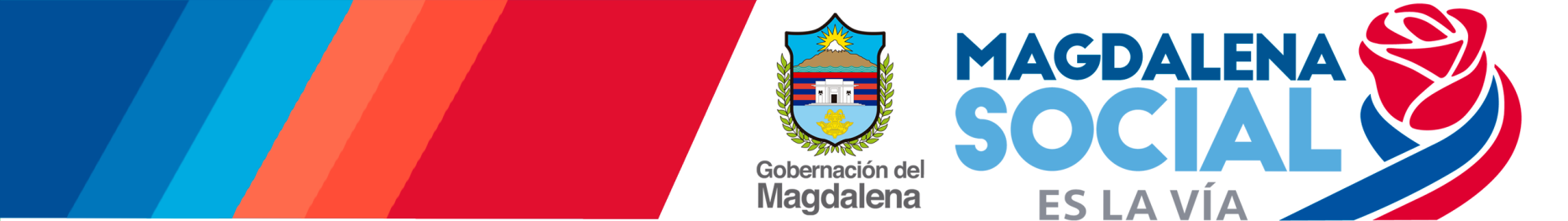 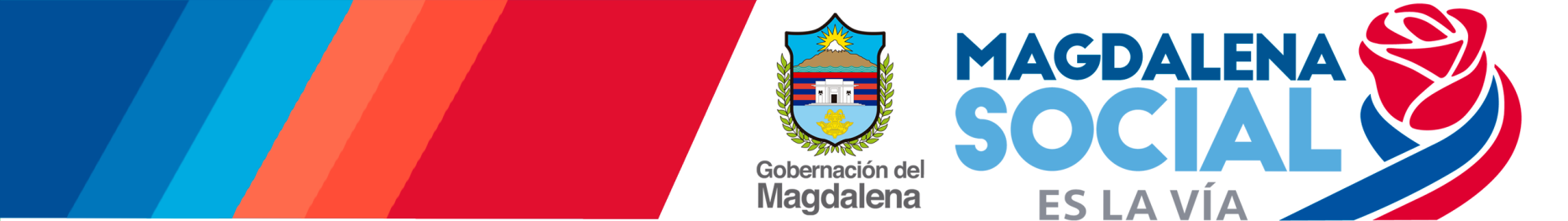 ORIENTACIONES PARA EL OPERATIVO DE PREPARACIÓN PRUEBAS SABER 11- 2019 
Con referencia al Operativo de Preparación Pruebas Externas SABER 11, les recordamos que la  EVALUACIÓN es el punto de partida para MEJORAR e identificar oportunidades de mejora o fortalezas.
 
En ese sentido, la Secretaria de Educación, ha expedido las circulares No. 23 y No. 30  para sugerir y recomendar a los señores rectores los importantes aspectos:
 
1.- El Instituto Colombiano para la Evaluación Educativa, ICFES, liberó  pruebas que pueden ser utilizadas por las Instituciones Educativas para preparar a los estudiantes en la realización de las pruebas SABER. Estas pruebas liberadas se encuentran en la página de ICFES interactivo (ver ejemplo http://www2.icfes.gov.co/docman/estudiantes-y-padres-de-familia/ejemplos-de-preguntas-2/ejemplos-de-preguntas-saber-11/5035-cuadernillo-de-preguntas-saber-11-lectura-critica/file?force-download=1
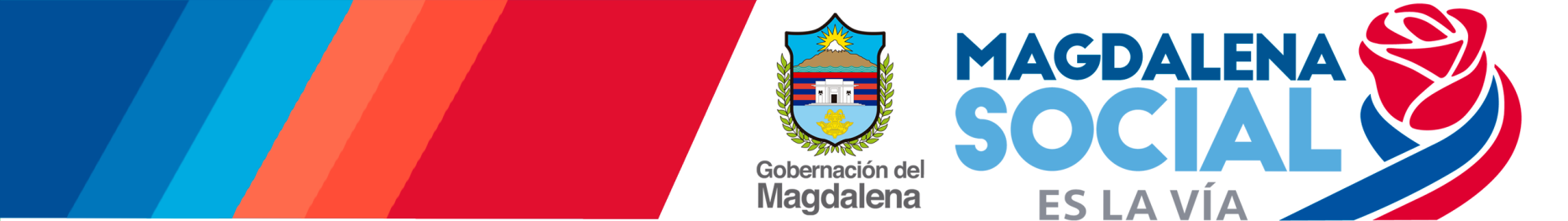 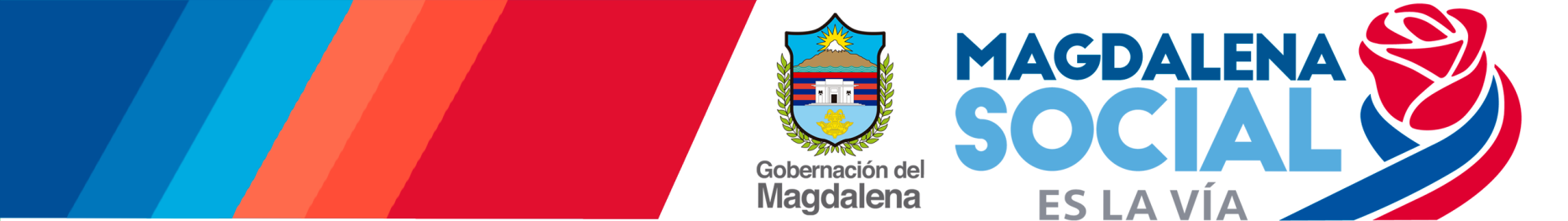 2.- Las Instituciones Educativas que se encuentran en condiciones de acceder a los cursos de preparación ICFES pueden inscribirse y encontrar información en el link https://www.preicfesinteractivo.com/. Recomendamos su utilización.
 
3.- Los docentes pueden utilizar los cuadernillos que deja el ICFES, para preparar sus evaluaciones internas y así alinearlas con las externas.
 
4.- Se sugiere revisar los resultados de las evaluaciones externas y enfatizar en las áreas que presentan deficiencias.
 
5.- Tener en cuenta los instrumentos dejados por SABER ES LA VÍA.
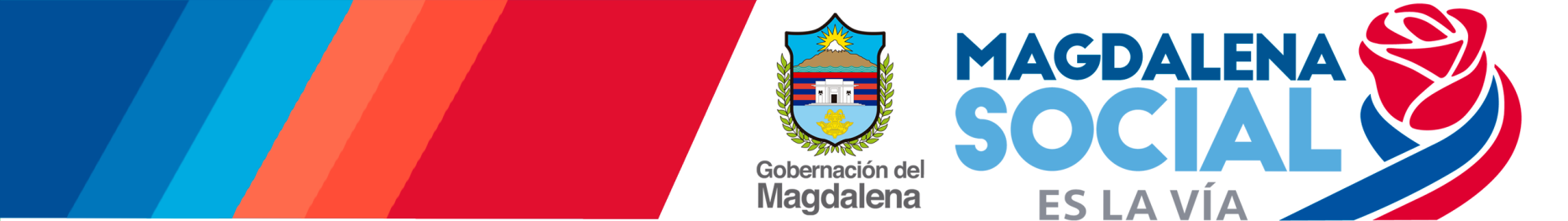 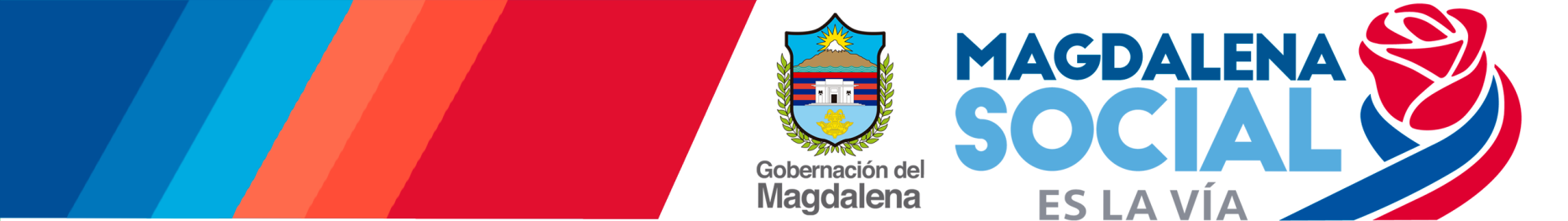 6.- Estar atento a la fecha de inscripción de los alumnos, que se pueden observar en el link http://www2.icfes.gov.co/estudiantes-y-padres/saber-11-estudiantes/cronograma-y-tarifas-saber-11 SABER 11 se realizara el 11 de agosto de 2019. La prueba es el 11 de Agosto.
 
7.- Se sugiere además transversal izar las Competencias Ciudadanas en el proceso de preparación de los alumnos para la realización de pruebas SABER.
 
8.- Orientar a los padres y darles a conocer los contenidos a desarrollar durante el año lectivo en todas las áreas establecidas en el plan de estudio.
 
9.- Una vez inscritos los estudiantes, las Instituciones Educativas deben hacer llegar la relación de inscritos a la secretaria al correo pruebasabermagdalena@gmail.com 

10. Igualmente para efecto de análisis que hará esta dependencia, las instituciones educativas, harán llegar al correo pruebasabermagdalena@gmail.com las estrategias que están llevando a cabo para preparar a los estudiantes, así como los aliados (Alcaldías, Fundaciones, etc.) que participan en ella.
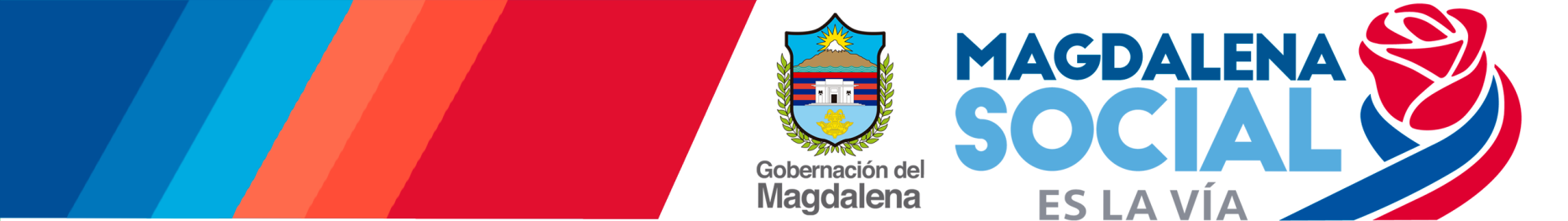 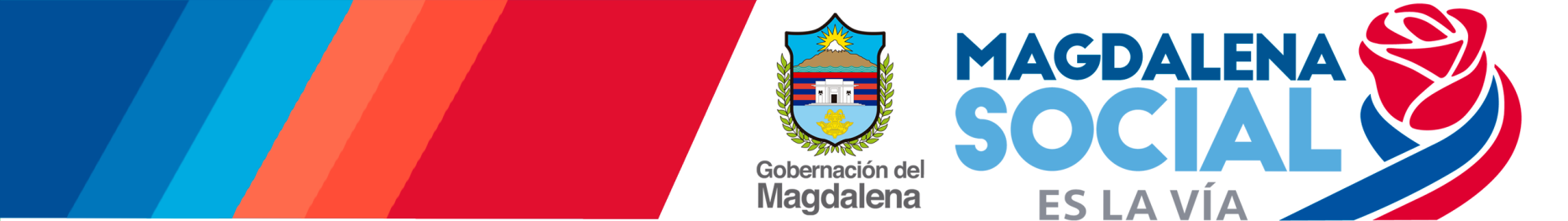 Recomendaciones:
A*  Dar continuidad al proceso de preparación con los Estudiantes de grado 11, es decir que proponemos, seguir con ellos los procesos Académicos hasta las dos semanas de desarrollo institucional (junio 25 a julio 5) reconocimiento de horas extras a los Docentes que acompañen con los procesos de preparación y simulacros a los estudiantes de grado 11 durante este tiempo adicional.

B* Gestionar las posibilidades de recursos para realizar Convenios de Acompañamiento con las Entidades especializadas ( Tres Editores, Milton Ochoa, Helmer Pardo; etc.)

Manifestamos nuestra buena voluntad para orientar y responder sus inquietudes, reiterando la necesidad de cumplir con estos procesos y contribuir con el aseguramiento de los avances en mejores resultados de las Pruebas SABER 11 - 2019.
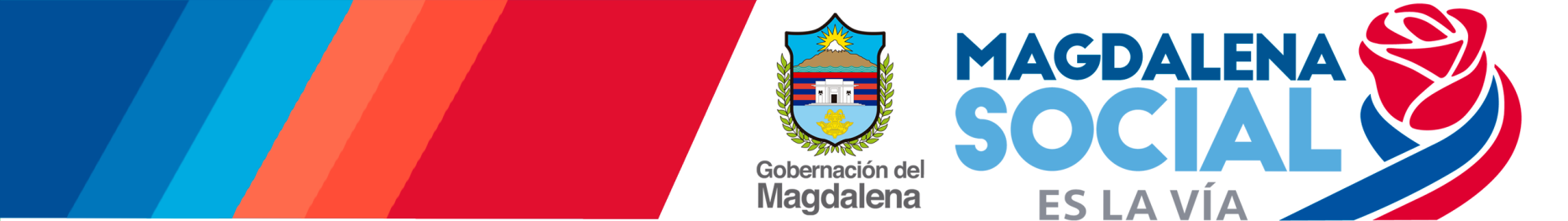 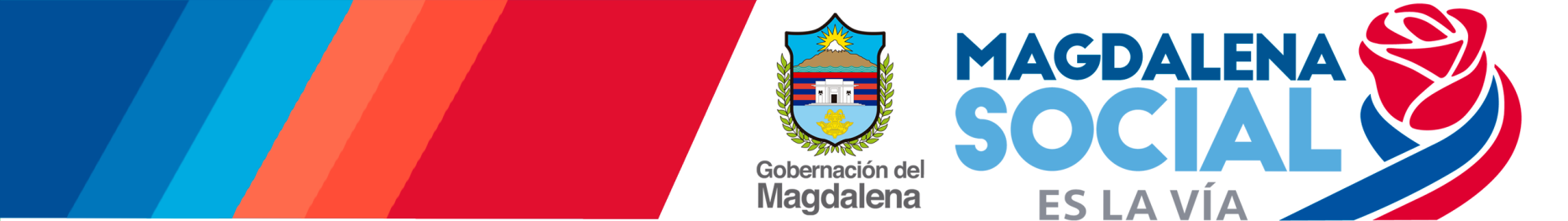 MI ESCUELA ME CUIDA Y ME PROTEGE





¡MUCHAS GRACIAS!
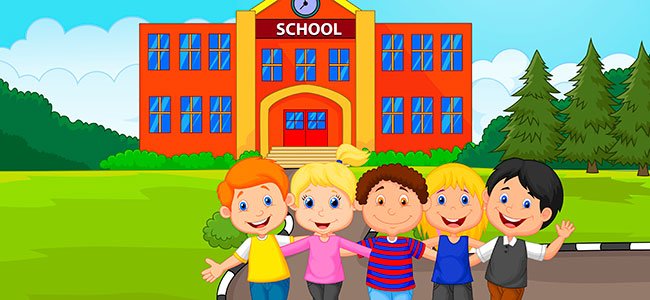 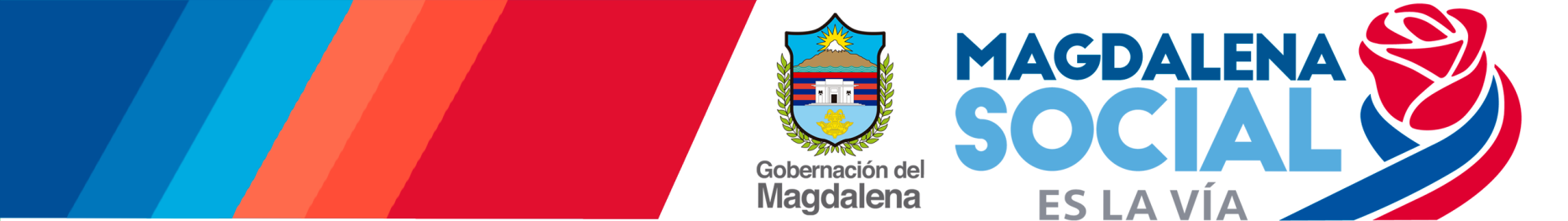